GO Team Meeting #1
Dunbar Elementary School 
9/19/2024
TOPICS
School Strategic Plan
	Strategic Plan & Priorities Review
	SMART Goals
Data Discussion
	Spring MAPS
	GMAS
School Uniform Discussion
Principal’s Report
	Current Enrollment & Leveling
	Information about our school
2021-2025Strategic Plan
Mission Paul L. Dunbar is a school where excellence is expected, and all students are developed academically, socially, and emotionally in order to become globally competitive.
Vision: Paul L. Dunbar Elementary is a school that nurtures and develops life-long learners who are problem solvers and internationally minded citizens.
School Name: Dunbar Elementary School
SMART Goals
By May 2025, we will increase the % students in grades 3-5, scoring proficient or above in math by 5% from 10% to 15% and decrease students scoring beginning by 5% from 58% to 53%.
By May 2025, we will increase the % of students in grades 3-5 scoring proficient or above in reading by 5% from 22% to 27% and decrease students scoring beginning by 5% from 53% to 48% on MAP.
By May 2025, we will increase the % of CCRPI Attendance from 60% to 65%. (5% Growth)
APS Strategic Priorities &  Initiatives
School Strategic Priorities
School Strategies
1A.  Align the school schedule to create collaborative planning session for each teacher
1B. Aligned the instructional framework to maximize instructional  time in the classroom.
1c.Integrate reading strategies and fluency facts into all exploratory courses
2a. Ensure all classroom are print –rich with Literacy Centers that focus on various reading skills
2b.. Ensure all classroom are using visual supports and engaging texts to increase literacy 
3a 1Emphasize problem-solving strategies and encourage students to explain their reasoning 
3b.  Ensure Math Centers allows students to practice a variety of difference skills at their own pace.
1.Offer an academically challenging curriculum that prepares students for college and career readiness
2. Effectively implement literacy curriculum to include explicit instruction 
3. Effectively implement math curriculum
Fostering Academic  Excellence for All  Data
Curriculum & Instruction  Signature Program
4. Effectively use existing and appropriate tools to measure, analyze, and communicate student progress
5. Effectively monitor attendance protocols and systems 
6. Create a collaborative, inclusive, and responsive school culture
Building a Culture of  Student Support
Whole Child & Intervention  Personalized Learning
4a..  Complete ongoing data protocol with teachers during collaborative planning
4B. Use if frequent common assessments , analyze date, use to guide instruction
6a .Integrate SWD professional learning to structure special education instructional framework
4c/5b. Implement a school wide behavior plan (PBIS focused) / Implement attendance Incentives
Equipping & Empowering  Leaders & Staff
Strategic Staff Support  Equitable Resource Allocation
6a..  Implement and Monitor professional learning collaborative planning to review instructional framework
6b. Continue to build instructional teams to support the teachers and students 
7a .Integrate SEL Awareness and moment to build positive work environment
7. Build teacher capacity to meet the academic needs of the students 
8. Create a Supportive Work Environment that motivates and retains staff.
9. Provide necessary resources to enhance teaching and learning in all spaces
10. Attract and build capacity of talented and knowledgeable staff to meet school needs
11. Build and sustain parent engagement, community partnerships, and  student voice
8a..  Implement Wellness Days and celebrate teachers and staff for attendance, data, personal accomplishments 
9a. Increase math manipulatives, literacy manipulatives, and reading centers  
10a Encourage Endorsements in Reading, math, technology to increase professional knowledge.
11a. Build and sustain parent engagement, community partnerships, and student voice
TBD: tbd
Creating a System of  School Support
Strategic Staff Support
Equitable Resource Allocation
14
Strategic Plan
Priority Ranking
Insert the school’s priorities from Higher to Lower
Higher
Offer an academically challenging curriculum that prepares students for college and career readiness
Effectively implement literacy curriculum to include explicit instruction 
Effectively implement math curriculum 
Effectively use existing and appropriate tools to measure, analyze, and communicate student progress
 Effectively monitor attendance protocols and systems 
Create a collaborative, inclusive, and responsive school culture 
Build teacher capacity to meet the academic needs of the students 
Create a Supportive Work Environment that motivates and retains staff. 
Provide necessary resources to enhance teaching and learning in all spaces
Attract and build capacity of talented and knowledgeable staff to meet school needs
Build and sustain parent engagement, community partnerships, and  student voice
Lower
Connecting the Strategic plan & Continuous Improvement Plan
6
Key Indicator
Strategic Plan Priority
CIP SMART Goal
By May 2025, we will increase the % of students in grades 3-5 scoring proficient or above in reading by 5% from 22% to 27% and decrease students scoring beginning by 5% from 53% to 48% on MAP
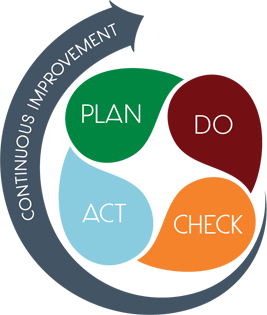 By May 2025, we will increase the % students in grades 3-5, scoring proficient or above in math by 5% from 10% to 15% and decrease students scoring beginning by 5% from 58% to 53%.
By May 2025, we will increase the % of CCRPI Attendance from 60% to 65%. (5% Growth
DataDiscussion
Spring MAP Results
8
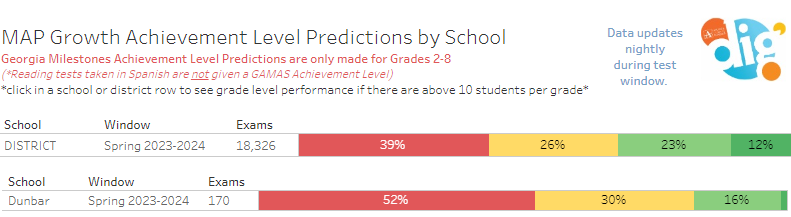 9
MAP Growth Classroom Drill Down
10
Spring Map MATH
11
MAP GROWTH Classroom Drill Down
GMAS Results
12
Milestones Math results are embargoed by GA DOE until late September 2024. If you meet prior to the data being released, results will be shared at your next GO Team meeting.
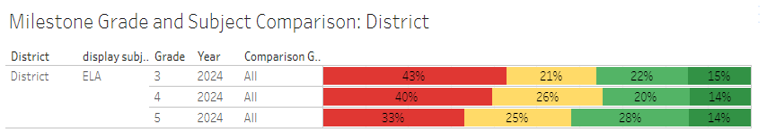 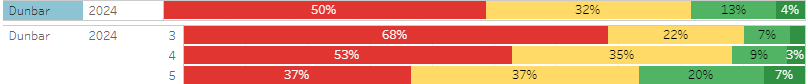 Glows & Grows
13
Glows
Grows
% of students scoring proficient or distinguished in ELA increased by 5.9 points ( Largely driven by gains in 5th grade) 
% of students scoring proficient or distinguished in Math increased 8.2 points (large gains in Grade 5) 
% of students scoring proficient or distinguished in Science increased 9.6 points
Decrease the number of students scoring in beginning level in ELA in all grades 
Increase the number of students scoring in proficiency levels
are we on target to successfully ACCOMPLISH our priorities?
IMPACT
GO Team Discussion:Data Protocol
14
What do you notice?

What are your wonderings?

What additional questions do you have?
Timeline for GO Teams
You are HERE
15
16
Questions?
Discussion: Optional SchoolUniform
Optional School Uniform
In the 2023-2024 school year, the APS Board of Education updated the district’s dress code policy.  As part of the update, starting with the 2025-2026 school year if a school wishes to maintain or explore implementing an optional school uniform, it must go through an engagement process and have a vote as outlined below:
Elementary
Middle
High
A school uniform is adopted upon the agreement of the principal and a majority vote of the School Governance Team (GO Team).
School uniforms are adopted upon the agreement of the principal, GO Team and the elected student government. If the school does not have an elected student government, then a majority vote must be secured from the student body to adopt a school uniform.
School uniforms are adopted upon the agreement of the principal, GO Team and the elected student government. If the school does not have an elected student government, then a majority vote must be secured from the student body to adopt a school uniform.
If your school currently has a school uniform and wishes to continue it, you must go through this process!
18
ABOE Policy JCDBStudent Dress Code(Last Revised, 06/03/2024)
http://tinyAPS.com/?APSDressCodePolicy
Restrictions
Requirements
No words or symbols that are gang-related, sexually suggestive, obscene or promote illegal behavior
Nothing associated with alcohol, illegal drugs or tobacco
No flip-flops, athletic slides or footwear that doesn’t support the front and back of the foot
A top of non-see through fabric
A bottom of non-see through fabric
Shoes
Undergarments that are not visible
19
School-specific Dress Codes
We have one districtwide student dress code adopted
by the Atlanta Board of Education. 
School-specific dress codes may not contradict Board policy.
Examples of problematic school specific dress-code provisions
20
School Uniforms
Schools may choose to adopt an optional school uniform.

Effective immediately, at no time will students have their instructional time interrupted or be barred from school or class for declining to wear the optional school uniform.
21
Establish an optional school uniform
If your school currently has a school uniform and wishes to continue it, you must go through this process!
The GO Team needs to TAKE ACTION (vote) on maintaining or exploring implementing an optional school uniform. 

After the motion and a second, the GO Team may have additional discussion. Once discussion is concluded, the GO Team will vote.

If the GO Team votes to move forward, then the team should proceed to discuss the School Uniform Advisory Committee.
Take Action
DISCUSSION
Only needed if the GO Team voted YES to maintaining or establishing an optional school uniform.
The GO Team will now discuss if they wish to move forward with establishing a School Uniform Advisory Committee.
The School Uniform Advisory Committee will be responsible for:

Develop a stakeholder engagement plan to receive feedback on implementing a uniform and its components, if adopted. Must include a minimum 20-day public comment period on any proposed uniform
Recommending the optional school uniform components.
Establishing the student voting timeline and process (if necessary).
Determine the length of time the uniform will be in use before reconsideration
Developing a communication plan to inform the school community about the optional school uniform, if the uniform is adopted 
Other objectives as defined by the GO Team.
Only needed if the GO Team voted YES to maintaining or establishing an optional school uniform.
Committee members
The GO Team will also need to determine who will be on the committee:
The GO Team Chair will name the Committee Chair.
No more than 2 additional GO Team members may be on the committee (a maximum of 3 GO Team Members).
Committee must have at least 3 students as outlined below:
Other committee members may be added, as determined by the GO Team.
Middle
High
Elementary
Elementary School with Ambassadors Recommend inclusion of at least 3 student ambassadors 

Elementary School without Ambassadors 
Recommend inclusion of at least 3 students selected by the principal with GO Team input
High School with Elected Student Government 
At least 3 students as selected by the SGA 

High School without Elected Student Government
At least 3 students as selected by the principal with GO Team input
Middle School with Student Ambassadors 
At least 3 student ambassadors 

Middle School without Student Ambassadors 
At least 3 students selected by the principal with GO Team input
24
Establish the Committee
Only needed if the GO Team voted YES to maintaining or establishing an optional school uniform.
The GO Team needs to TAKE ACTION (vote) on establishing its School Uniform Advisory Committee based on the previous discussion. 
After the motion and a second, the GO Team may have additional discussion. 
Once discussion is concluded, the GO Team will vote.
If the GO Team votes in the affirmative (yes) for moving forward, then the Chair will need to fill out a committee resolution form (see example on next slide) and send to the GO Team Office.
Take Action
Blank Committee Resolution
26
Principal’s Report
Dunbar Elementary School Leveling and fy25 budget adjustment
Date
Enrollment
Leveling
Leveling is the process the District uses to adjust school budget allocations to match student enrollment.
*The budget adjustment reflects the impact of the following: enrollment changes, FY25 reserve, adjustments to Title I, Family Engagement and School Improvement Allocations, Security Grants and FY24 carryover funds
29
[Speaker Notes: Principals: Based on your15-Day count, please give your GO Team an overview of your projected vs. 8/21 enrolled numbers as well as information on your FY25 budget adjustment.]
FY2025 Leveling Change Request
30
Plan for FY25 Leveling Reserve 
$23367 (Reserve) $156,444- 45,000 (Sg)
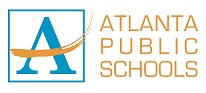 31
[Speaker Notes: Review the previously discussed plan for the FY25 Leveling Reserve as discussed by the GO Team in your Feb. 2024 Budget Feedback meeting and March 2024 Approval meeting.]
Plan for FY25 Title I Holdback
$__3,306
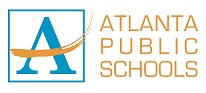 32
[Speaker Notes: Review the previously discussed plan for the FY25 Title I Holdback as discussed by the GO Team in your Feb. 2024 Budget Feedback meeting and March 2024 Approval meeting.]
Summary of Changes As A result of FY25 Budget Adjustment
33
Information aboutour school
School Updates: 
Attendance Parties- 88.1(CCRPI) 
96% Completion Rate MAP 
Fully Staffed 
87% Staff Attendance 
15 New Smart Boards 
Food Truck Fridays! 
PBIS Designation (Operational) 
New Partnerships (Marriott, Norfolk Southern, Eager2Give)
Map Data for Parents 
Annual Title One Meeting (August)
Cluster Night (August) 
Teacher of the Year District Finalist- Brian Cook
Weekly CIT 
2 Planning Days for Teachers 
New Playground  
Curriculum Night- September 24th 4:00 p.m.
Questions?